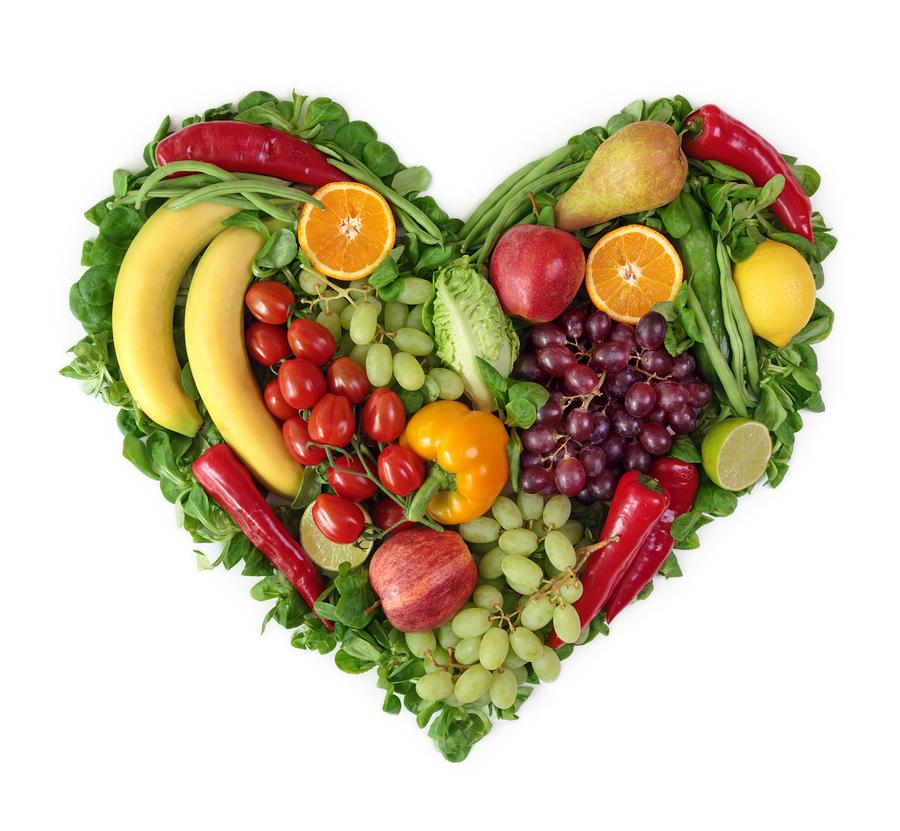 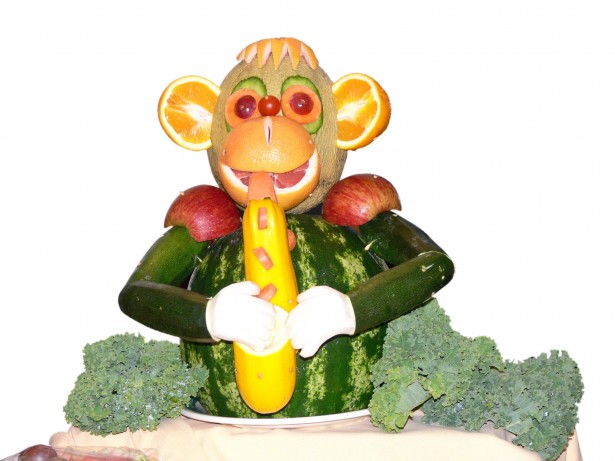 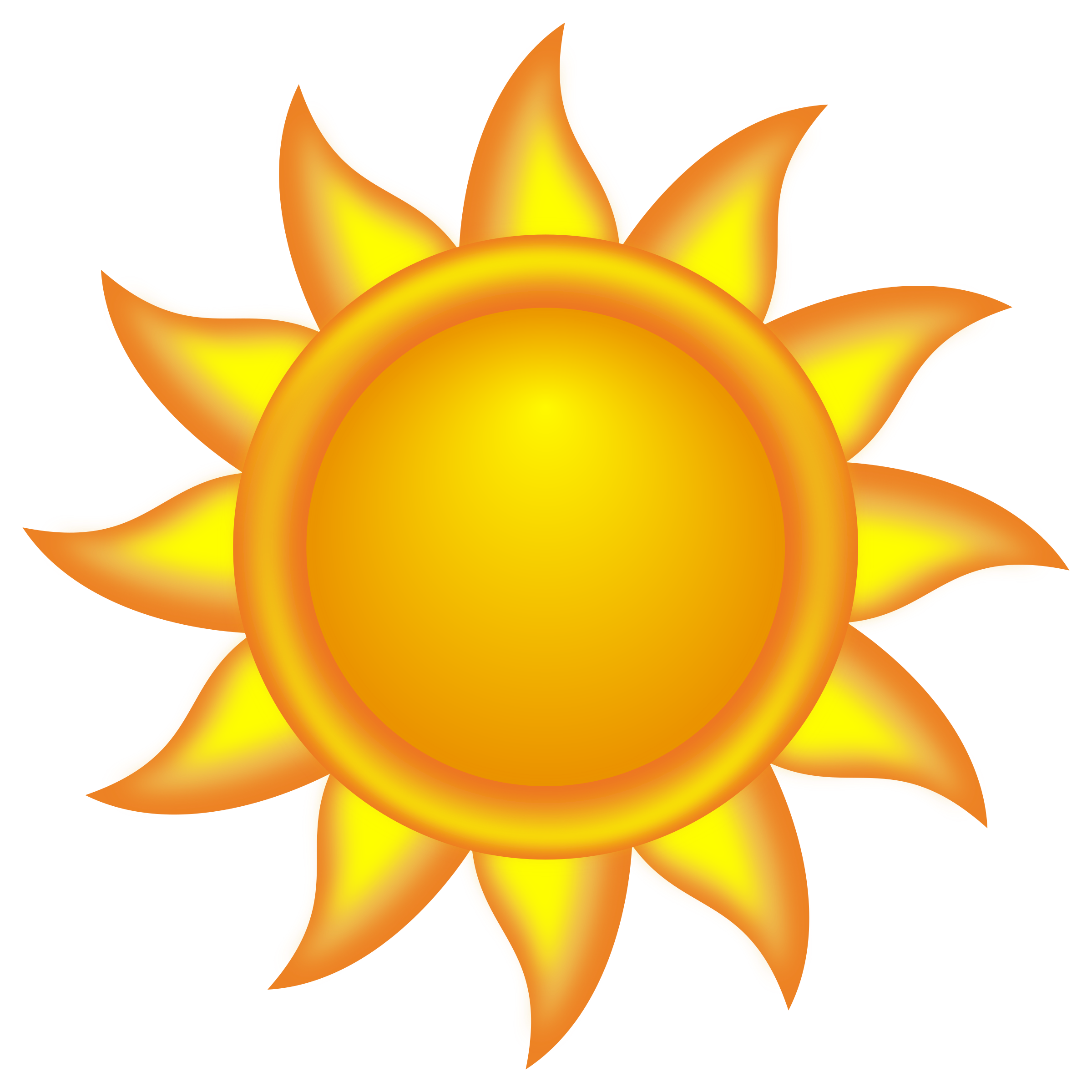 FIRST & PRIMARY SCHOOL
                     MENU 2024
WEEK ONE
Spaghetti Bolognaise

 

Jacket Potato with a Choice of Fillings
Chicken Curry




Jacket Potato with a Choice of Fillings
Chicken Nuggets




Jacket Potato with a Choice of Fillings
Roast Gammon Dinner with Yorkshire Pudding



Jacket Potato with a Choice of Fillings
Meat Balls in Tomato and Basil Pasta Sauce
 


Jacket Potato with a Choice of Fillings
Roast Potato
Pasta
Chips
Garlic Bread
Basmati Rice
Seasonal Vegetables
Seasonal Vegetables
Seasonal Vegetables
Seasonal Vegetables
Seasonal Vegetables
Seasonal Salad
Seasonal Salad
Seasonal Salad
Seasonal Salad
Seasonal Salad
Orange Muffin
Home Made Biscuit with a Glass of Milk or Juice
Strawberry Angel Delight
Chocolate Cake
Pudding of the Day
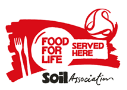 Fresh Fruit and a selection of Breads are always  available daily   
                                     Drinking Water is Available Daily on the Dining Room Tables
Menus are Subject to Change
FIRST & PRIMARY SCHOOL
                   MENU 2024
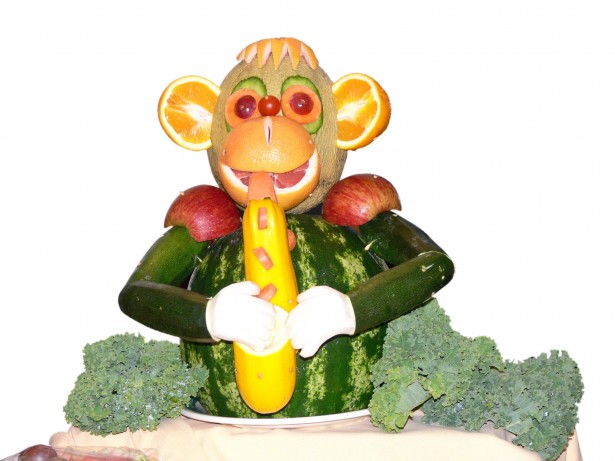 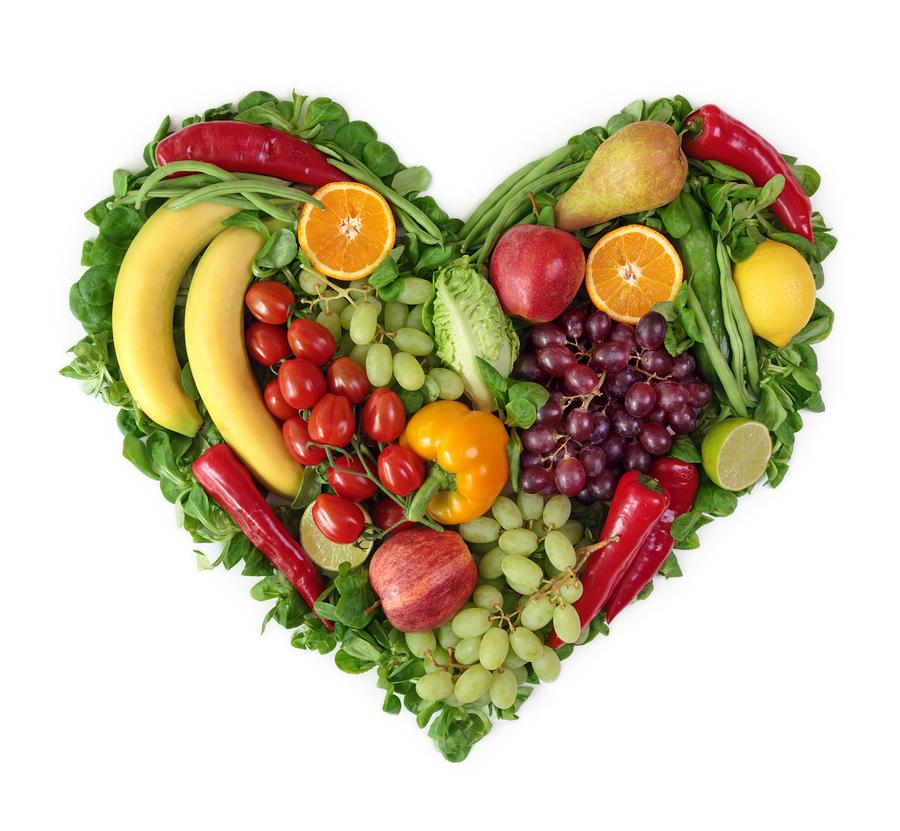 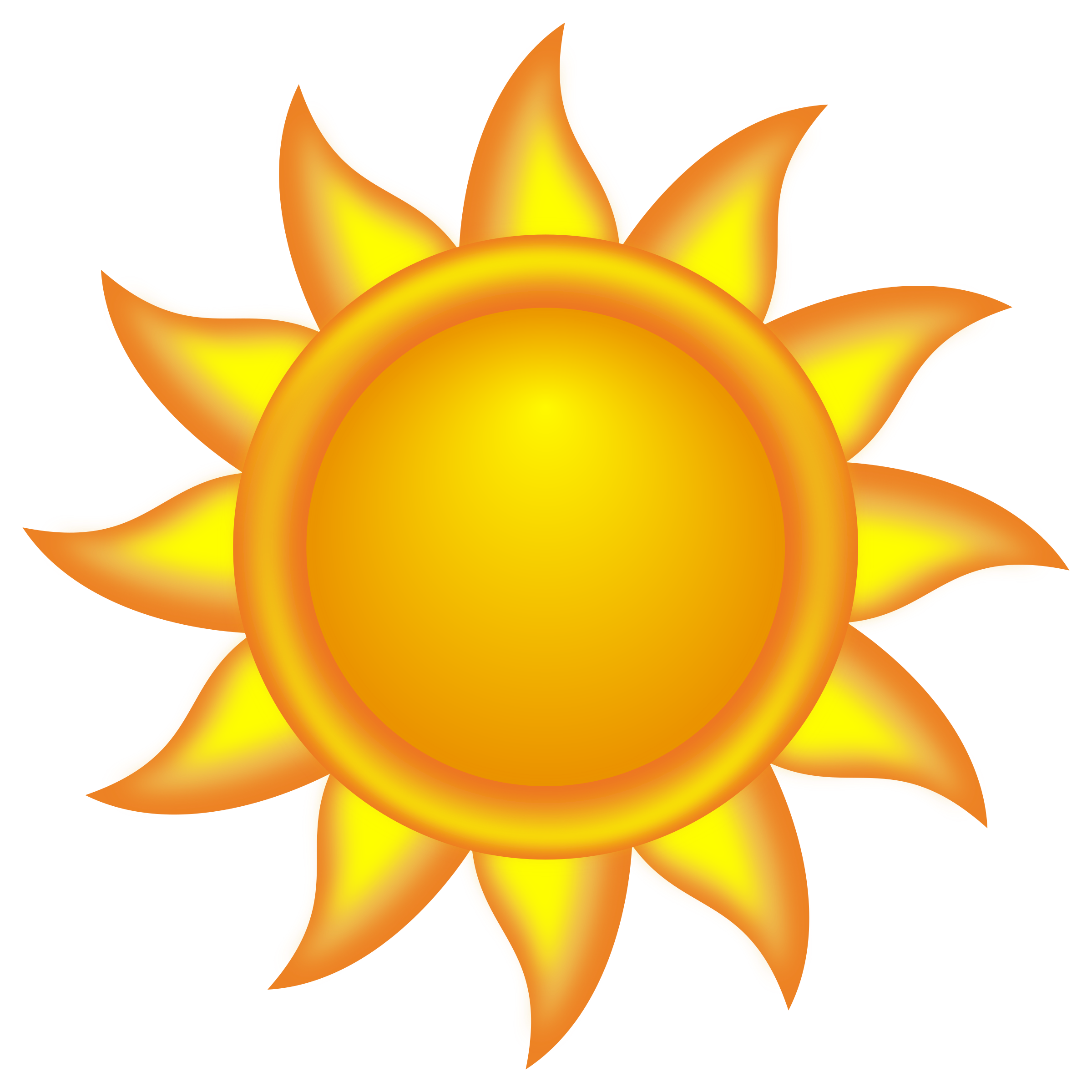 WEEK TWO
Pizza



Jacket Potato with a Choice of Fillings
Beef Burger in Bread Bun

Jacket Potato with a Choice of Fillings
Italian Chicken


Jacket Potato with a Choice of Fillings
Fish Fingers


Jacket Potato with a Choice of Fillings
Roast Gammon with Yorkshire Pudding


Jacket Potato with a Choice of Fillings
Basmati  Rice
Roast Potatoes
Potato Wedges
Mashed Potato
Seasonal Vegetables
Seasonal Vegetables
Seasonal Vegetables
Seasonal Vegetables
Seasonal Vegetables
Seasonal 
Salad
Seasonal 
Salad
Seasonal 
Salad
Seasonal 
Salad
Chocolate Muffin
Cheesecake
Grapes, Cheese and Digestive Biscuit
Pudding of the Day
Homemade Biscuit with Juice/Milk
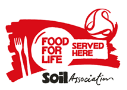 Fresh Fruit and a selection of  Breads are always  available daily   
                                     Drinking Water is Available Daily on the Dining Room Tables
Menus are Subject to Change
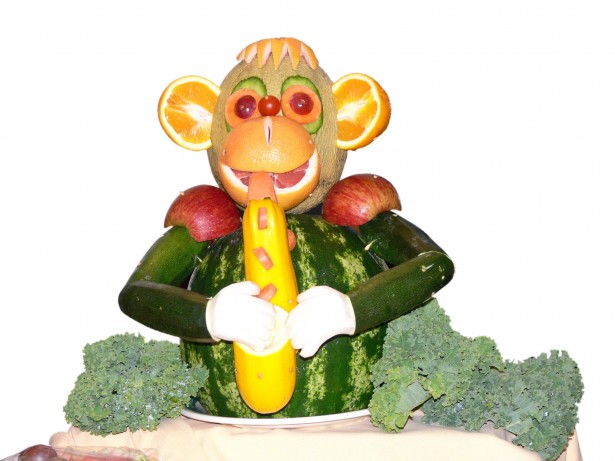 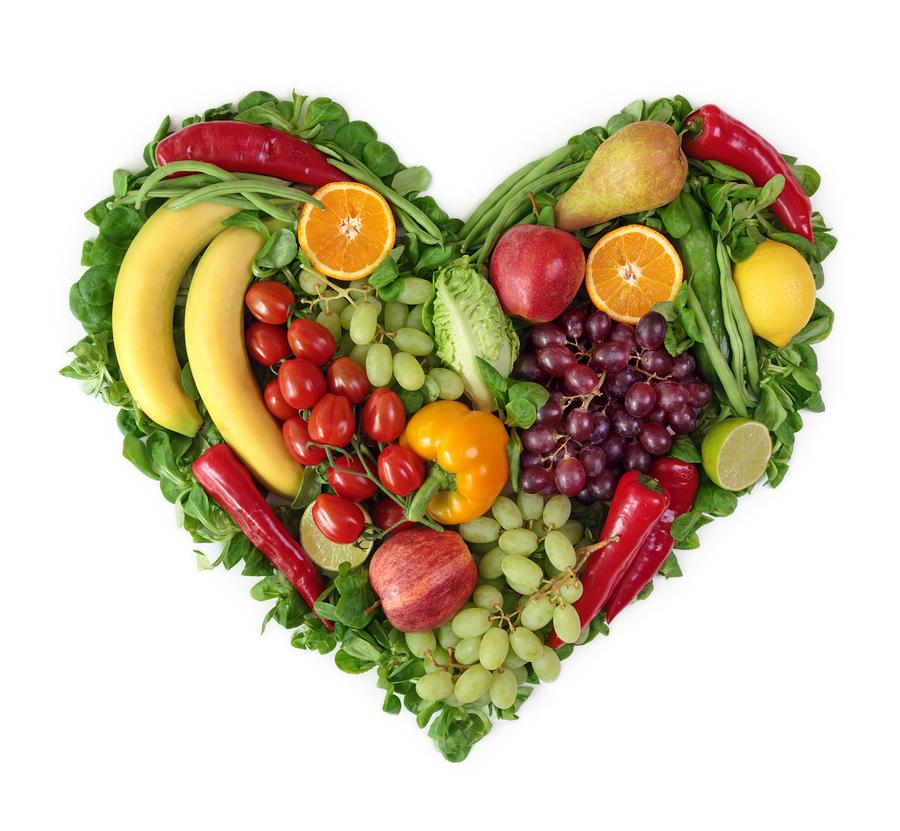 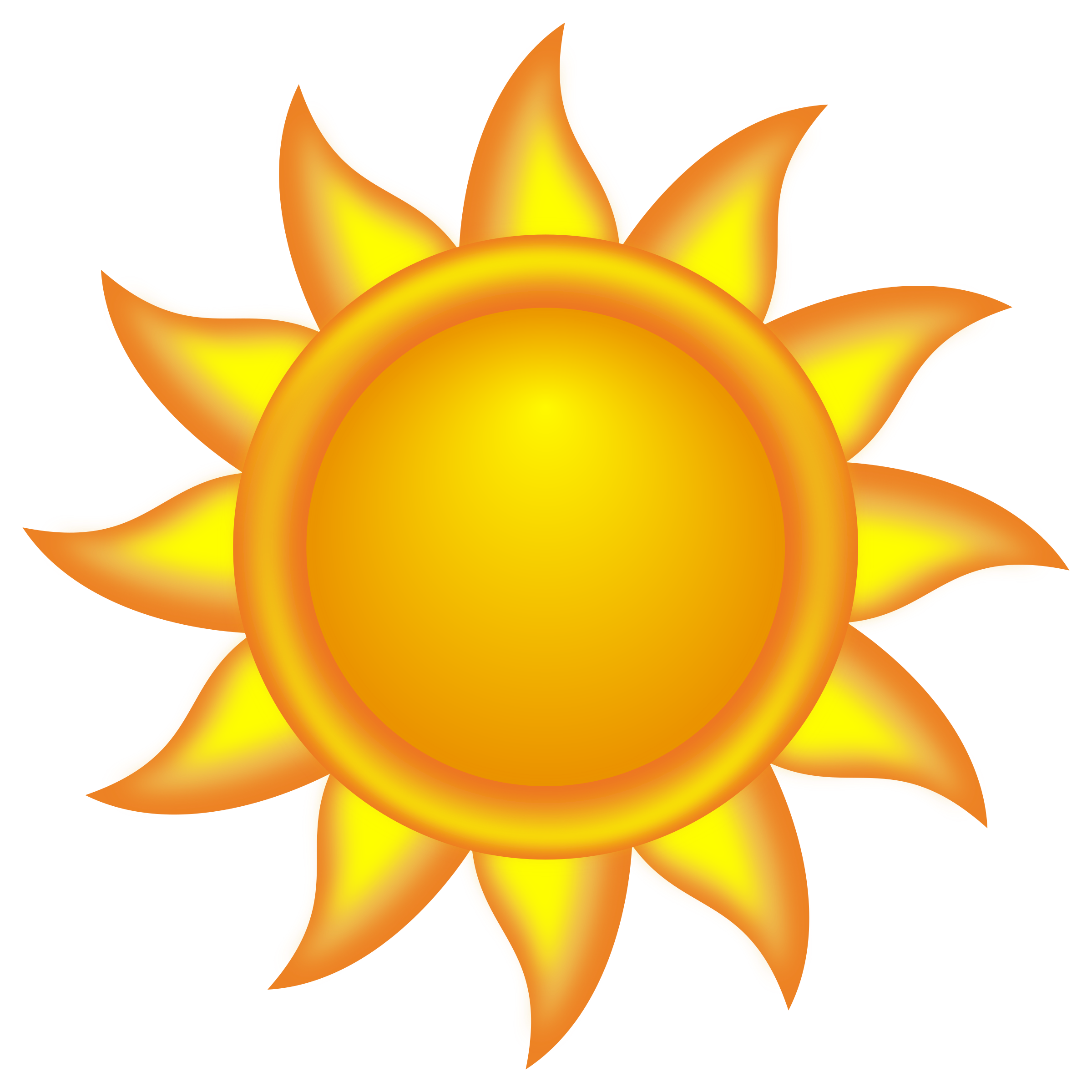 FIRST & PRIMARY SCHOOL
                    MENU 2024
WEEK THREE
Fishcakes


Jacket Potato with a Choice of Fillings
Meatballs in Tomato and Basil Pasta Sauce


Jacket Potatoes with a Choice of Fillings
Chicken Nuggets



Jacket Potato with a Choice of Fillings
Pork Sausage 


Jacket Potato with a Choice of Fillings
Roast Gammon and Yorkshire Pudding

Jacket Potato with a Choice of Fillings
Pasta
Chips
Potato Waffles
Mashed Potato
Roast Potato
Seasonal Vegetables
Seasonal Vegetables
Seasonal Vegetables
Seasonal Vegetables
Seasonal Vegetables
Seasonal 
Salads
Seasonal 
Salads
Seasonal 
Salads
Seasonal 
Salads
Seasonal 
Salads
Homemade Biscuit with 
Glass of Milk /Juice
Pudding of the Day
Chocolate Angel Delight
Blueberry Muffin
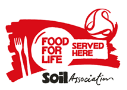 Fresh Fruit and a selection Breads are  always  available daily   
                                     Drinking Water is Available Daily on the Dining Room Tables
Menus are Subject to Change